Enabling Automation, Self Service Data & Smarter Analytics with The Intelligent Data Hub ™
Lines of Business
Siloed Data
Multiple Data Sources & Apps
External Data
Industry Challenges
Data & Analytics
Operational
Risk
Compliance & Regulation
Types of Data
Customer
Broker
Product
Location
Reference
Drive Automation
Self Service Approach
Better Analytics
Data Quality Issues
Lack of Governance
Limited 360 View 
Resource Challenges
Reliance on IT
Business Deadlines

 


…
Market Forces
Competition
New Products
M & A
2
The Intelligent Data Hub™
DG
DQ
ETL / Data Prep
MDM
Data Catalogs
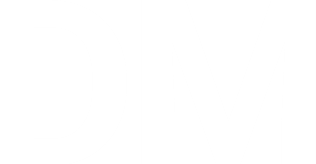 AI/ML
BI & Analytics, Big Data
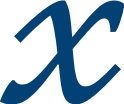 3
Supporting Data Automation & Smarter Analytics
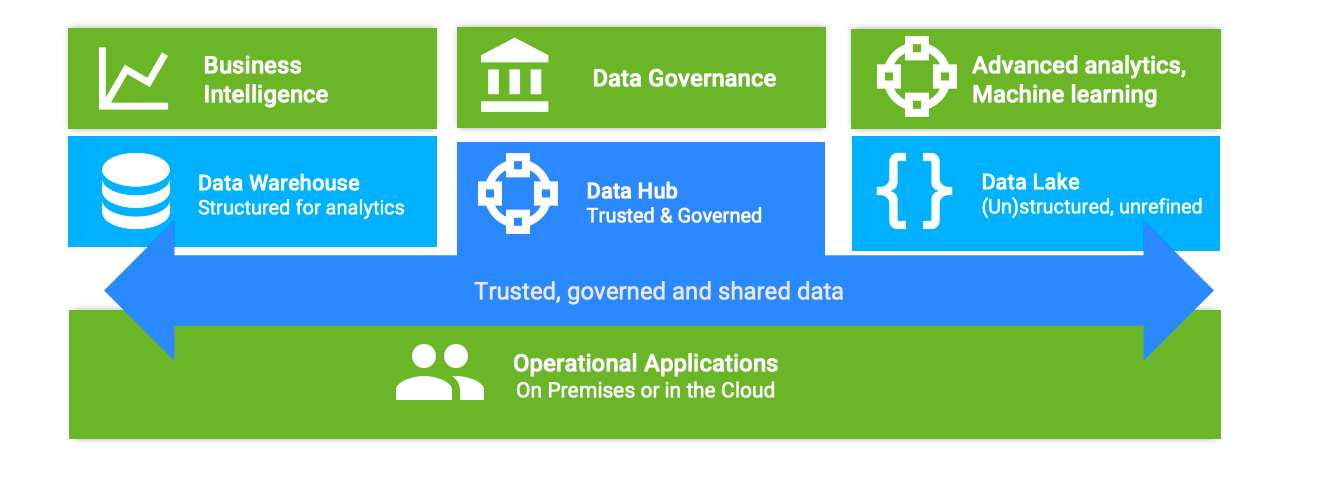 Multi Domain
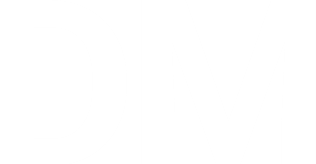 The Intelligent Data Hub™ 
brings together information that lives across applications such that it can be governed, mastered and managed in a centrally understood, non-disruptive way.
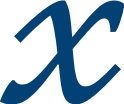 Data Apps
Workflows
Dashboards
Integration APIs
Microservices
Profiling
Data quality
Enrichment
Match / merge
Data providers
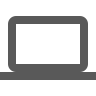 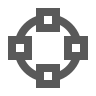 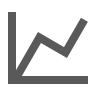 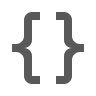 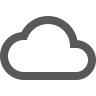 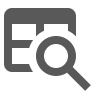 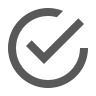 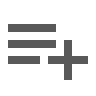 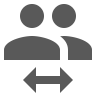 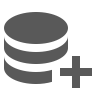 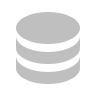 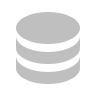 ERP
eCom
Intelligent Data Hub
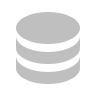 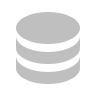 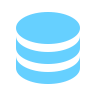 Manage, Govern & Act
CRM
Support
5
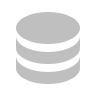 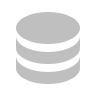 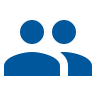 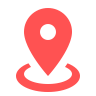 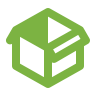 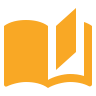 Marketing
SCM
Ref. Data
Parties
Places
Things
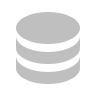 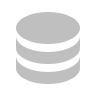 HR
Data Lake
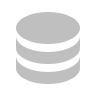 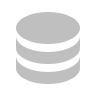 Finance
DataWarehouse
Trusted, Shared & Governed Data
Analytical Apps
(any of your apps)
Operational Apps
(any of your apps)
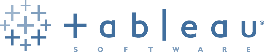 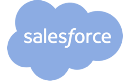 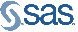 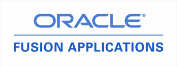 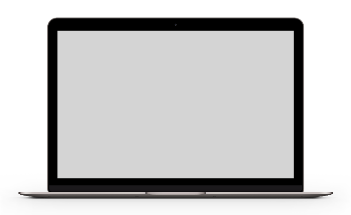 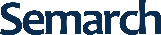 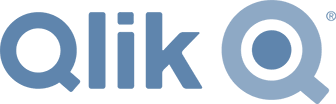 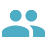 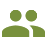 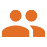 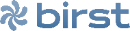 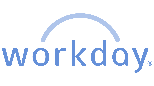 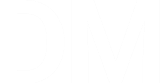 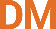 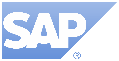 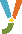 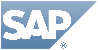 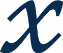 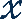 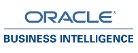 Architects
Champions
Business
Content Providers (extensible)
MDM & Data Governance
Single portal for collaboration, definitions and compliance enforcement
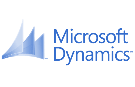 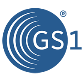 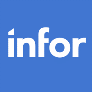 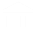 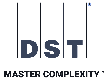 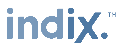 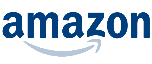 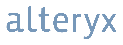 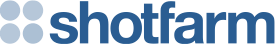 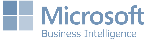 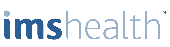 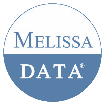 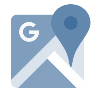 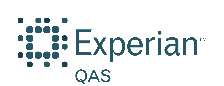 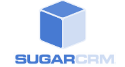 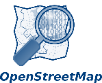 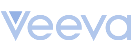 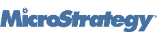 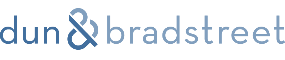 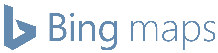 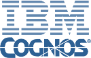 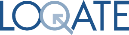 Discovery
Source data profiling
Integration
Data flows and  mappings
Enrichment
Smart algorithms, blending and classification
Quality
Data validation, matching and survivorship
Workflows
Guided authoring, collaboration and notifications
Metrics
KPIs and predictive analytics
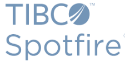 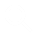 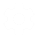 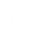 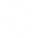 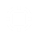 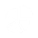 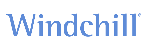 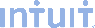 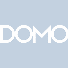 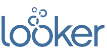 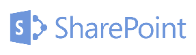 6
- Supports Self Service Approach
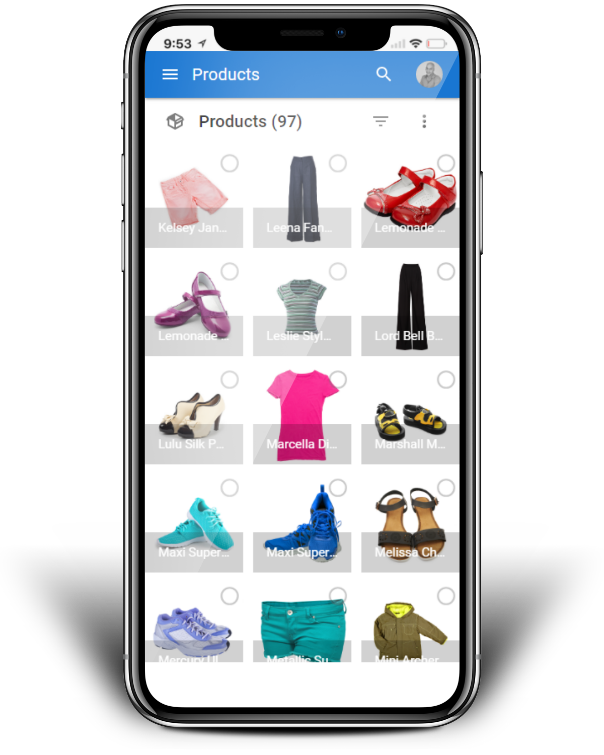 Democratized 360° view
Tailored design
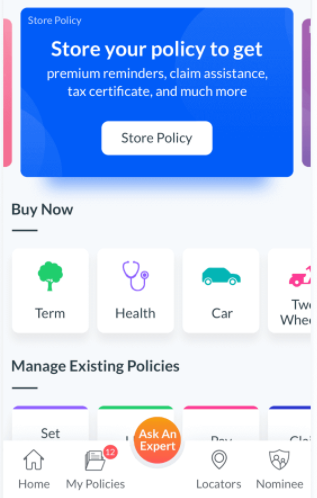 Customer, Product, Reference, Location Data consolidated
Comprehensive data modeling & workflows
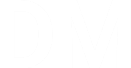 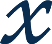 Collaborative governance
Any data source
Powerful UI for Business-curate to enforce regulatory policies
Real-time or batch integration through APIs
Built-in insights
Enterprise scale
Classify, browse, query, search, lineage
Highly secured & scalable architecture
Value-driven approach
Cloud or On-prem
Dashboards & KPIs to measure efficiency
AWS, Azure, Virtual Instances
7
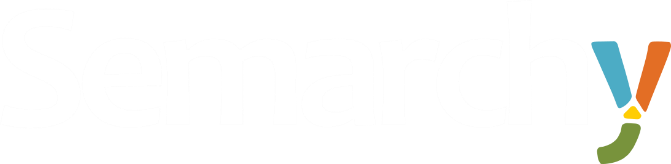 The Intelligent Data Hub™ Company
Fast Growing
PSG  investment, 2-digit annual growth
Proven
150+ clients, globally,  strong market recognition
Visionary Platform
Agility, Simplicity & ROI at the core of our values
Powerful User Experience
Friendly and easy UI for Business Users
Benefits of The Intelligent Data Hub™
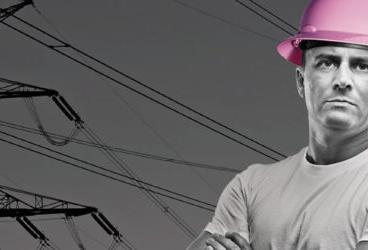 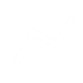 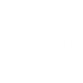 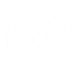 Self Service Productivity
Regulatory Compliance
Customer Experience = Profit
Minimise regulatory risks 
Ensure compliance with IFRS 17 standards
Reduce risk of fraud
Optimised decision making
Increased upsell 
X-channel sales opportunities
Better customer retention
Improved customer satisfaction
Centralised data reduced costs
[Speaker Notes: Smart: 
Dynamic instantiation of the MDM from the logical model and governance rules (definition vs enforcement) ….  Shortens the lifecycle between dev/prod
Self-learning dynamic classification & curation of data (match & merge, etc.)  [intelligence for biz users, enabling data champions]
Prioritization of work queues and dynamic assignment of tasks (inbox & workflows)
Automated interactions [Chatbots, etc.] 
Leveraging existing recognition APIs [e.g. Amazon porn recognition, MSFT AI-based facial recognition – as callable APIs/Plug-in]

Agile: 
Declarative/rules-driven design  [drastically shortens time to prod]
Role-based/Persona-based applications – designed once and deployed in multiple facets [Dynamic application morphs to role logged in]
Cloud/On-Prem – same software [fast time to value… move from cloud PoV integration to prod w/out loss]
Integrated *Collaborative* Governance – definition AND enforcement

Measurable: 
Points made above for Smart & Agile contribute to xDM ability to get to a measurable point faster [ROI often hard to calc years later] 
Faster adoption – as xDM is evolved into the business (vs. ‘big bang‘ implementation) 
Extensible – expands via iterations without re-coding the base application [cust example – GrDF, BAE, DLR, Elesvier: one domain to many] 
Metrics (Pulse): ability measure metrics and KPIs… [e.g. impact of duplicates, relation to staffing, measurable SLAs (i.e. onboarding)]]
www.semarchy.com
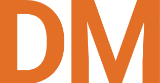 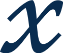